Role Based Allocation of WorkItems
What we:
Let’s see what we have done
Process Designer allows you to allocate a WorkItem to a role
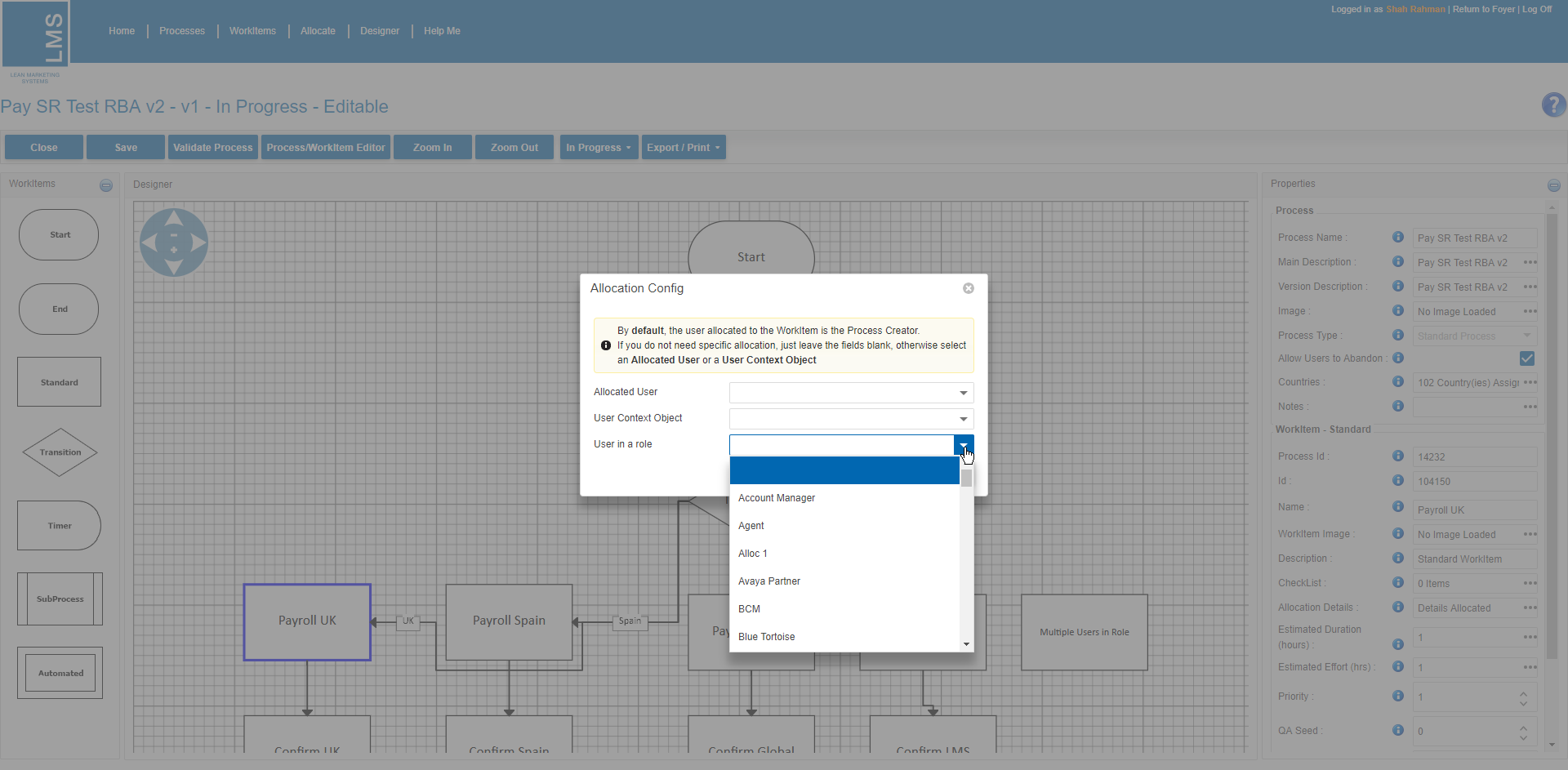 In the Allocation Config there’s a new option to Allocate to ‘User in a role’
Just select the relevant role from the list
Things you need to know…
The roles in the dropdown list are setup by Support or by the Web Platform Administrator 
Speak to Product Support copying in Sam Hardy if you require a role to be setup or users changed in a role
There is a new report on the Web Platform called ‘WMS Roles & Users report’ which displays all the active WMS Roles in the system and the users assigned to them

When allocating a WorkItem to a role with multiple users, the system will allocate the WorkItem to the first user in the role. All users in the role will see the WorkItem in their WorkItem List and be able to complete the WorkItem

When you change the user(s) in a role, the change will be visible the next time a new process instance is started (system does not retro allocate active process WorkItems).
E.g. If you change the user in the role ‘Office Manager UK’ from Julie to Danielle, the change will come into effect when the next process instance is started.
All existing Active/Inactive WorkItems which are allocated to the role ‘Office Manager UK’ will still be allocated to Julie
Next Action: will be to re-allocate the WorkItems to the new person in charge (who replaced Julie in the role = Danielle)
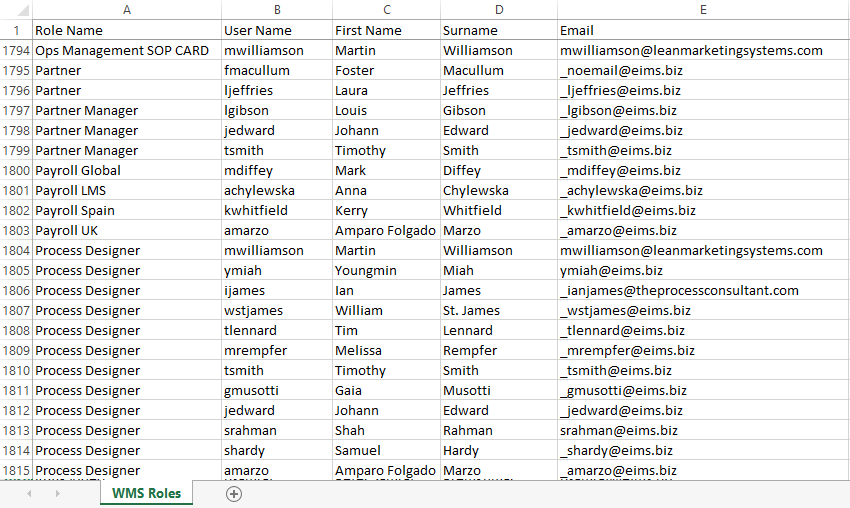 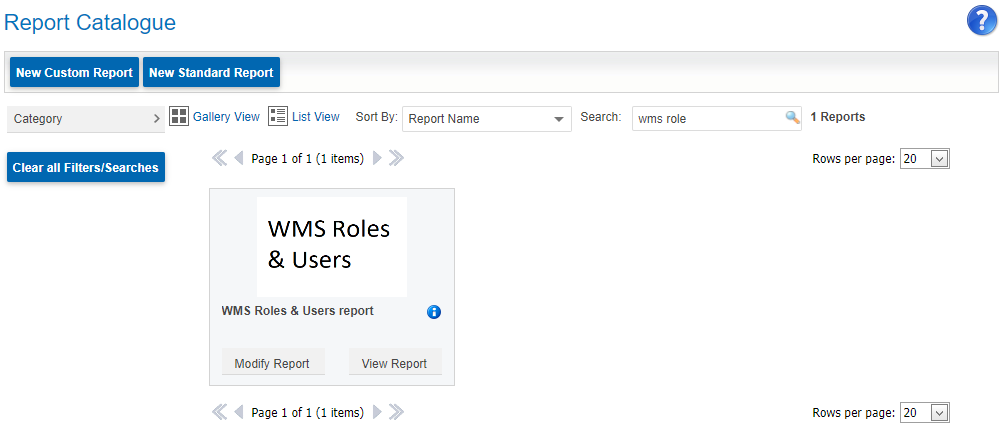 Scenario: Allocating a WorkItem to a role with a single user
Example: Allocating a WorkItem to a role which contains a single user
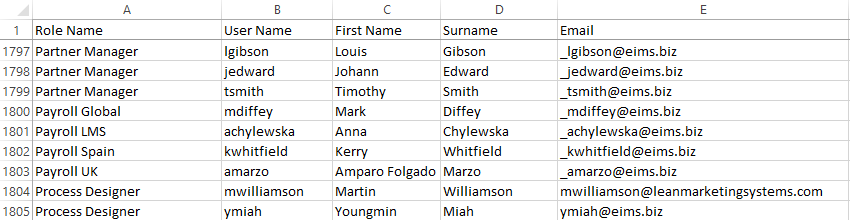 In the WMS role report we can see that Amparo is the only user in the role ‘Payroll UK’

In designer click on the Standard WorkItem you want to allocate to this role

Click on the Allocation Details Ellipsis 

Select role in the ‘User in a role’ list
‘Payroll UK’

Save Changes

The WorkItem has now been allocated to this role

This means that this WorkItem will be allocated to Amparo Folgado Marzo (who is the single person in this role).
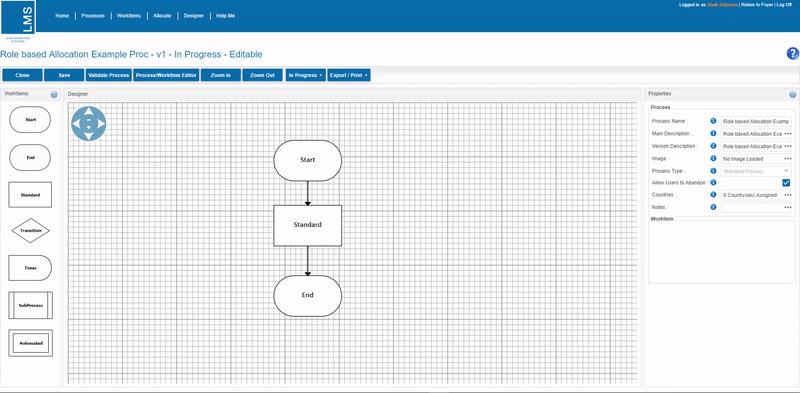 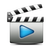 Cont… Now lets check the role allocation works…
Validate and Cut Live the process

Go to Start Process in WMS or Storefront Catalog Page and start the process

When the WorkItem activates, the WorkItem is allocated to Amparo and will be visible in Amparo’s WorkItem List
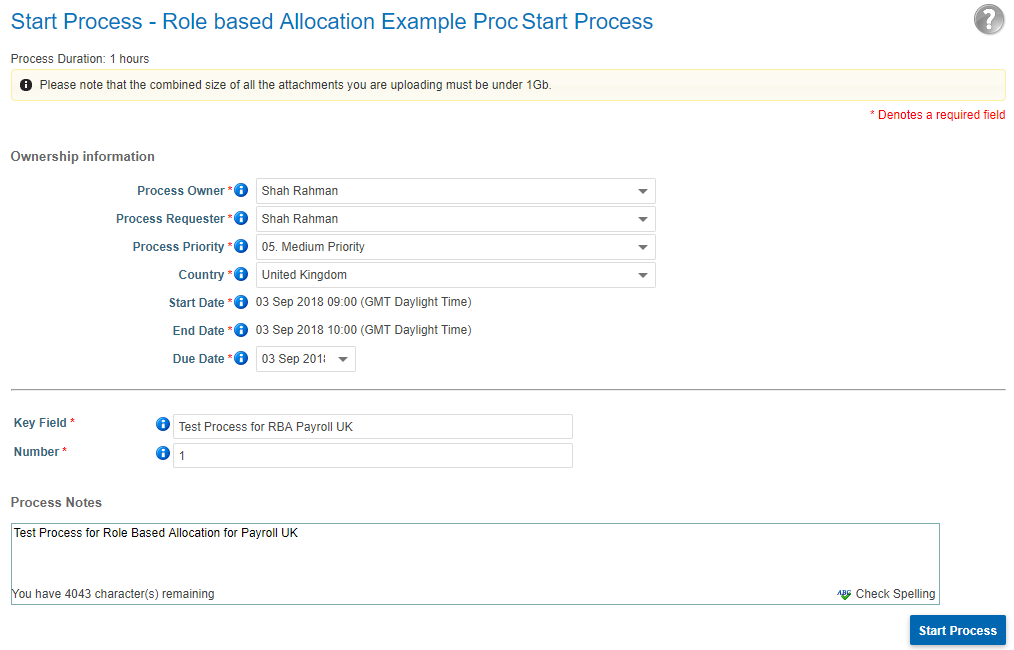 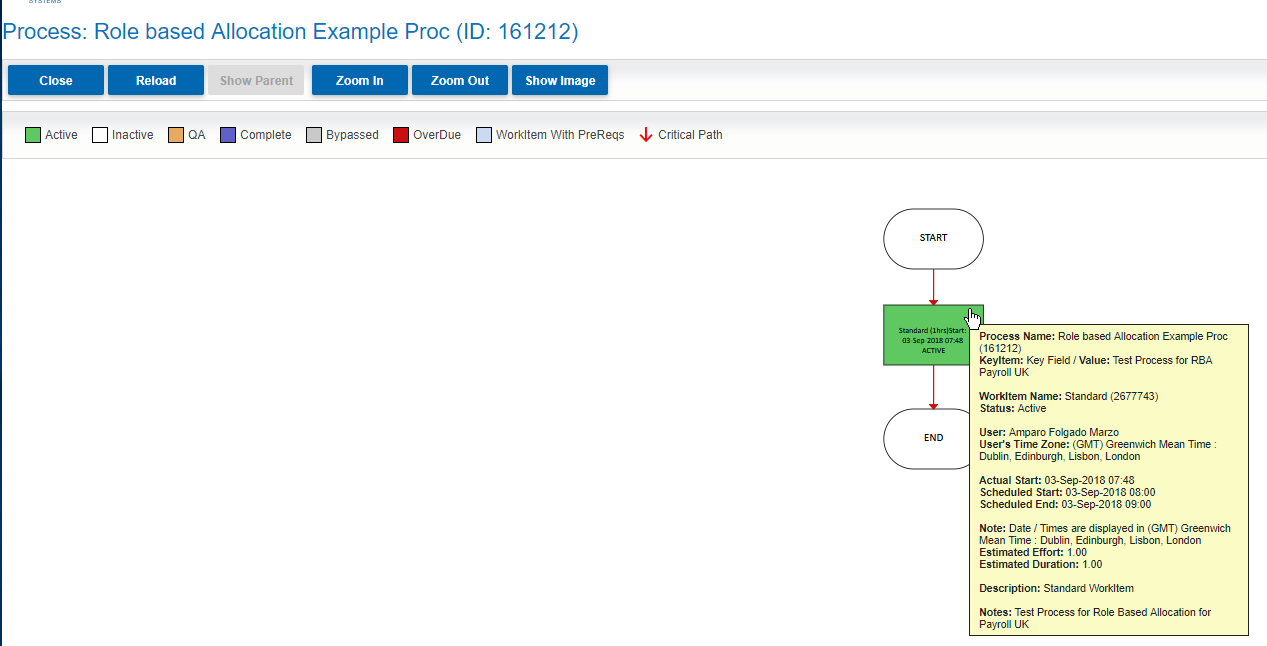 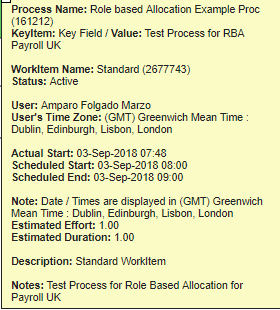 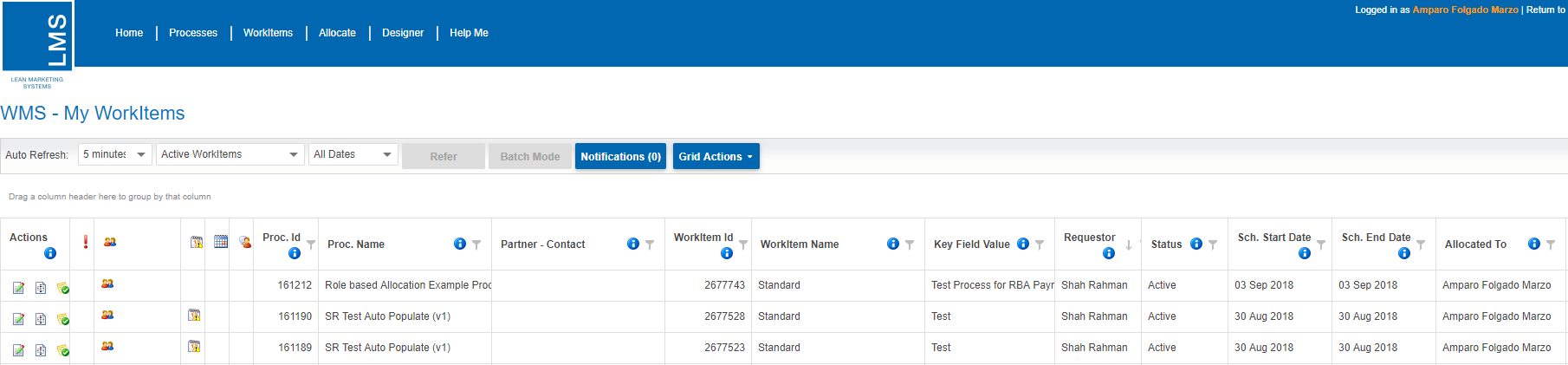 The WorkItem is visible in Amparo’s WorkItem List
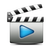 Scenario: Allocating a WorkItem to a role with multiple users
Example: Allocating a WorkItem to a role which contains more than one user
In the WMS role report we can see that David and Youngmin are the users in the role ‘LMS Support’

In designer click on the Standard WorkItem you want to allocate to this role

Click on the Allocation Details Ellipsis

Select role in the ‘User in a role’ list
‘LMS Support’

Save Changes

The WorkItem has now been allocated to this role

This means that this WorkItem will always be allocated to the first user listed for this role: David Deaves
Other user(s) in the role will see the WorkItem & be able to complete it. In this case the other user is Youngmin who has Full Access to the WorkItem.
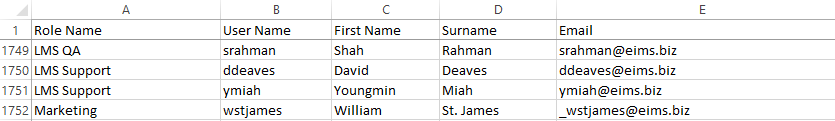 `
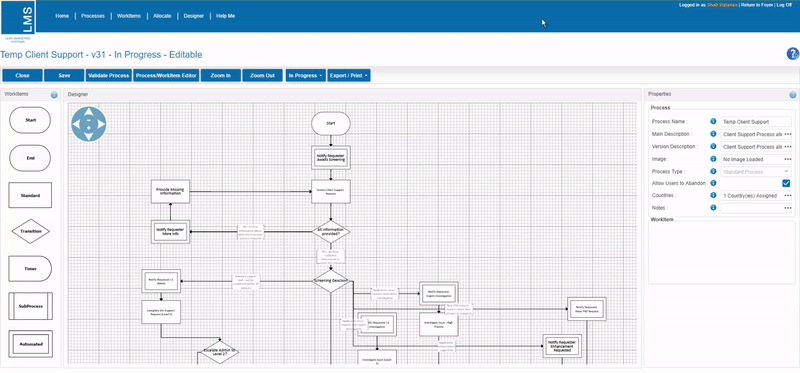 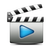 Cont…Now lets check the role allocation works correctly…
Validate and Cut Live the process

Go to Start Process in WMS or Storefront Catalog Page and start the process

When the relevant WorkItem activates, it will be allocated to the first user in the role and also appear in all users WorkItem Lists. 
So the WorkItem will be allocated to David and also appear in Youngmin’s WorkItem List
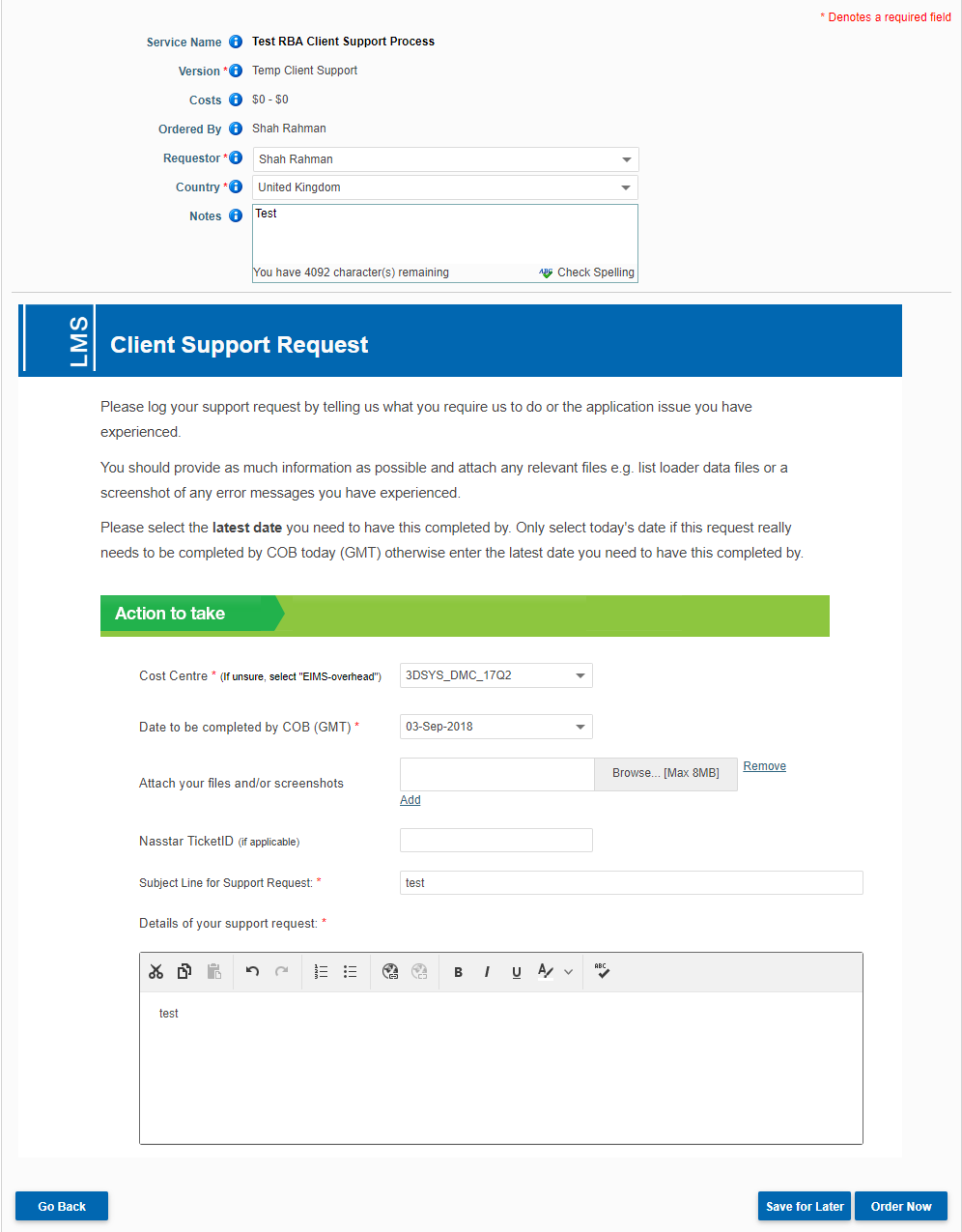 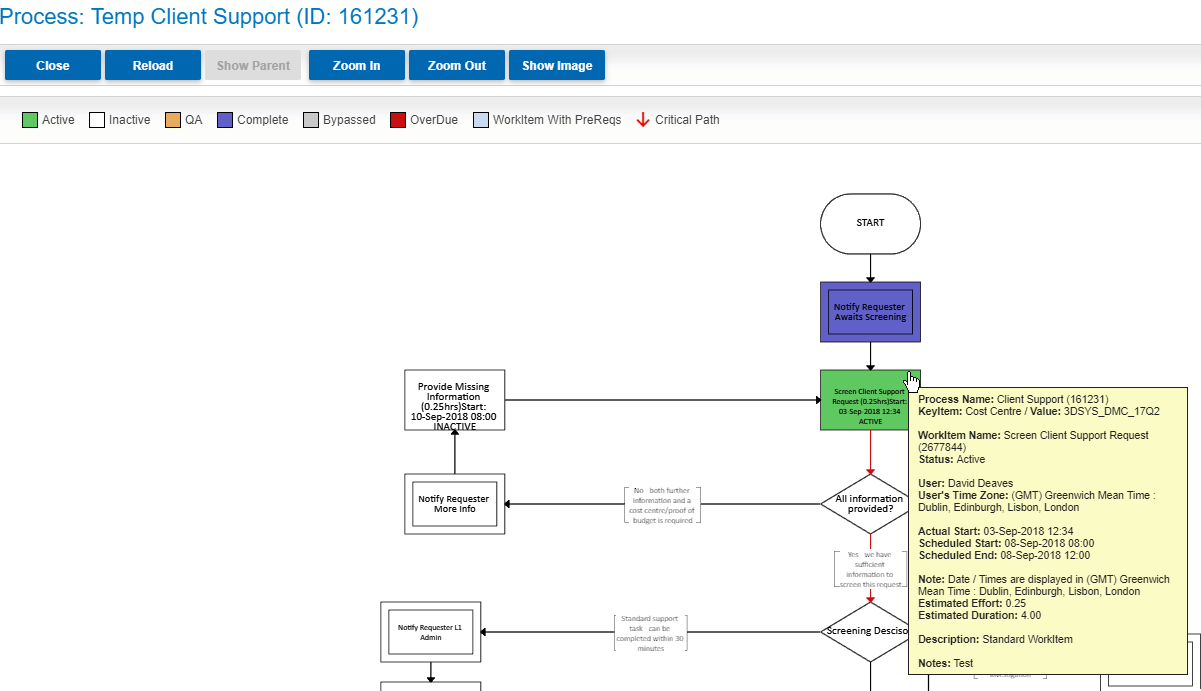 WorkItem is allocated to the first user in the role
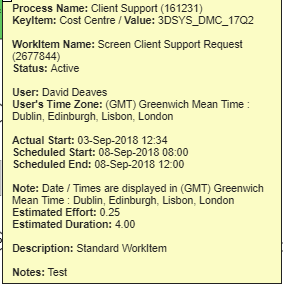 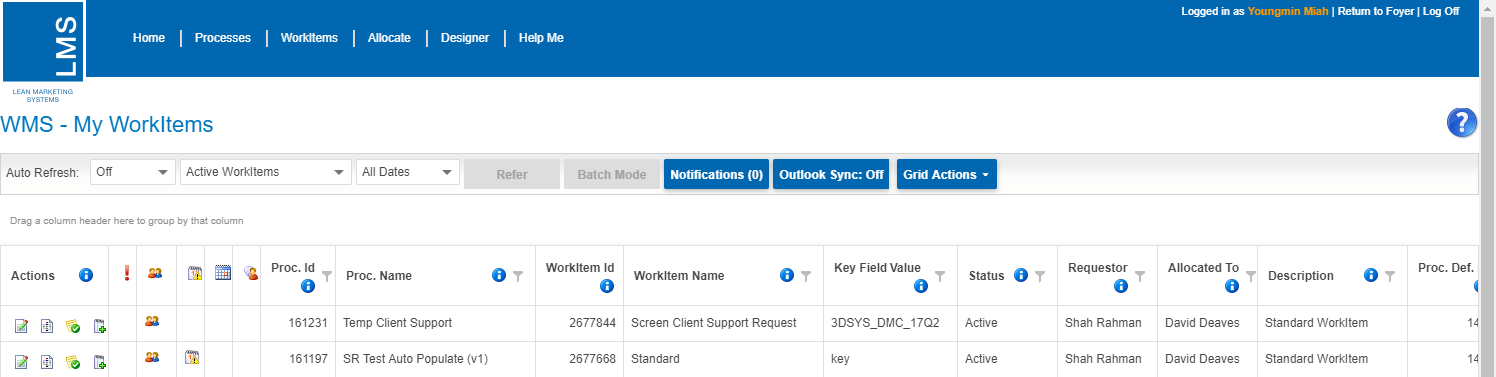 The WorkItem is visible in Youngmin’s WorkItem List too
Youngmin is also able to complete the WorkItem
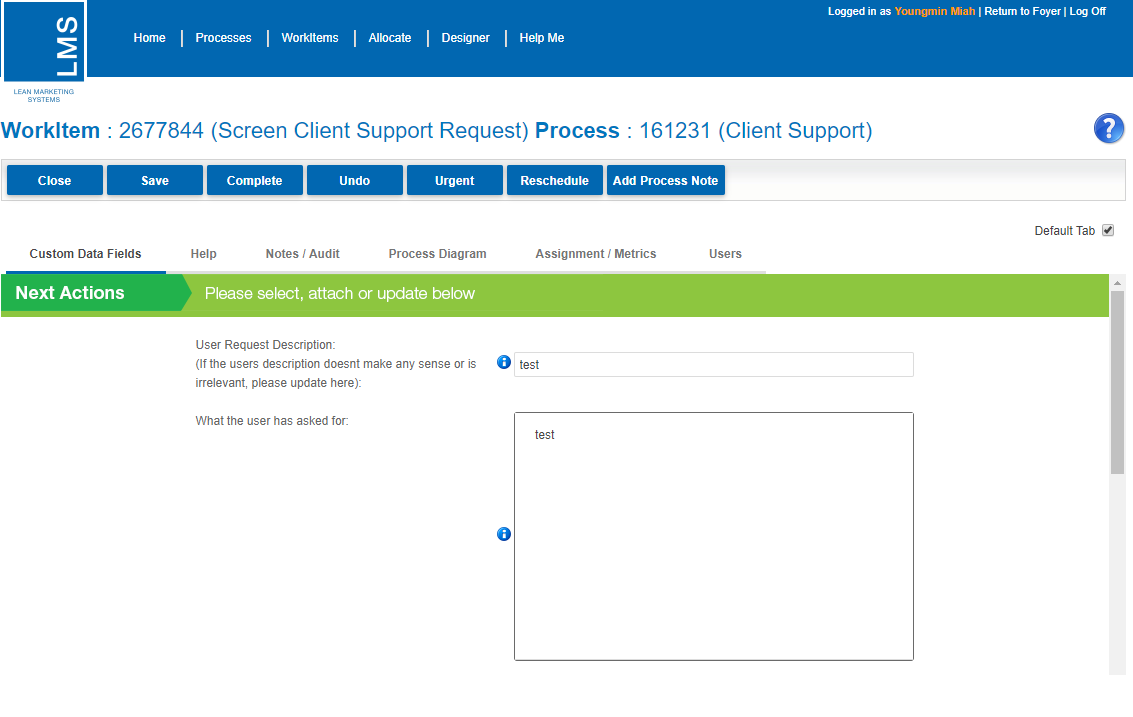 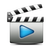 Scenario: Taking ownership of the WorkItem
Example: Taking ownership of a WorkItem
To take ownership of a WorkItem, the allocated user needs to remove all other users from the WorkItem

Go to the WorkItem Details and remove the other users
In this example we are going to remove/delete Youngmin from the WorkItem
Youngmin has now been removed/deleted from the WorkItem

Now that we have removed/deleted Youngmin from the WorkItem, she can no longer see the WorkItem in her WorkItem List

Only David will see and be able to complete the WorkItem from here onwards
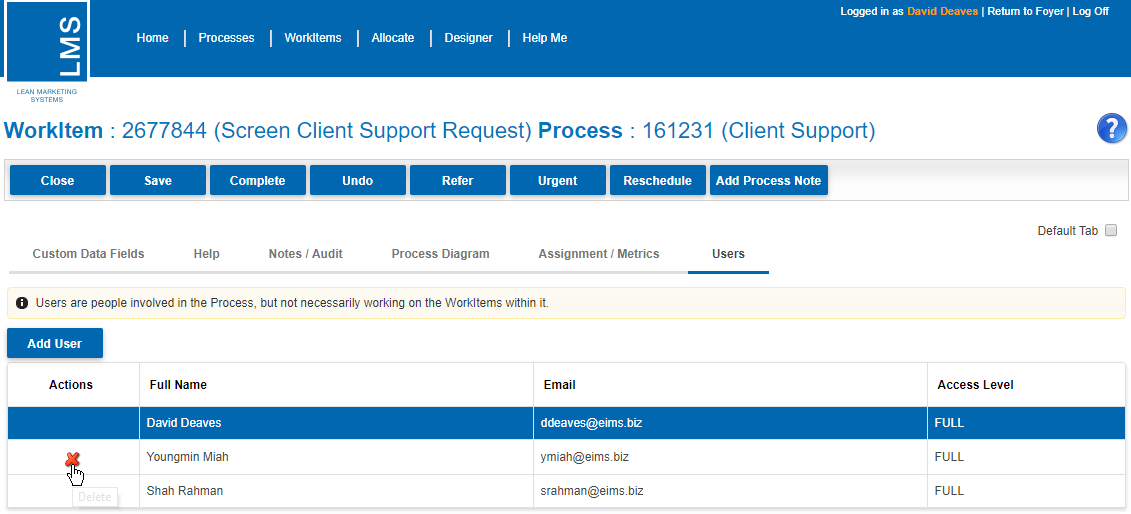 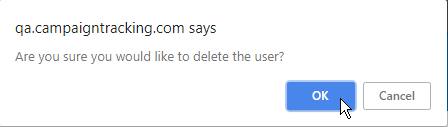 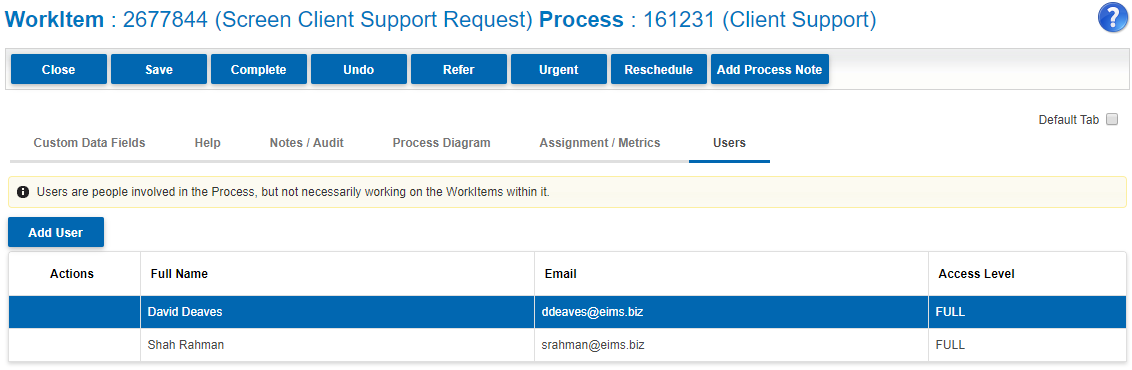 Youngmin is no longer in the list of users anymore
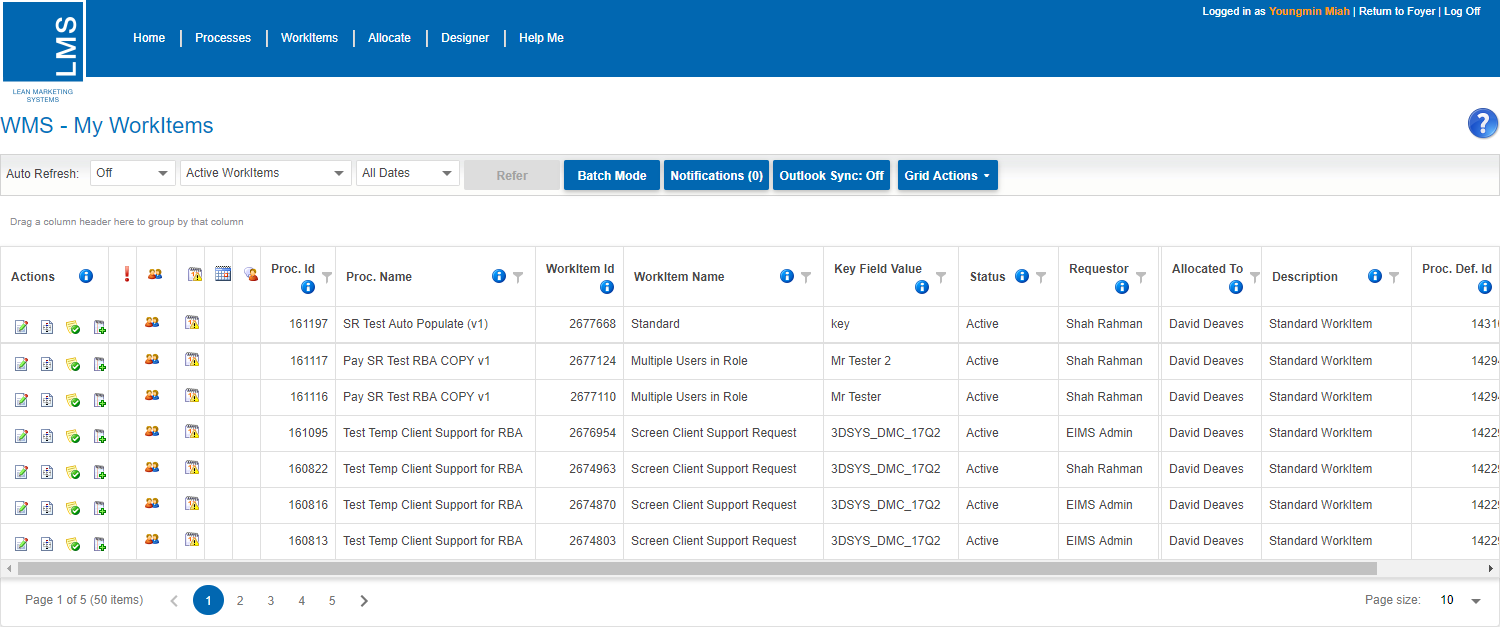 The WorkItem is not visible in Youngmin’s WorkItem List anymore
Scenario: What happens when you change the single user in a role
Changing the single user in a role and checking the allocation for new instances of processes
We have changed the single user in role ‘Payroll Global’ from Anna Fordham to Mark Diffey

Any existing WorkItems in the system which are allocated to ‘Payroll Global’ will be allocated to Anna Fordham

Any new process instances with WorkItems allocated to ‘Payroll Global’ will be allocated to Mark Diffey
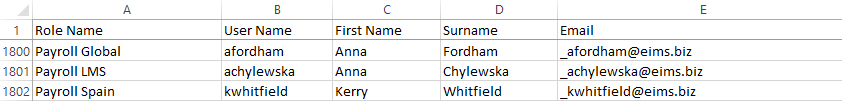 Before
Now
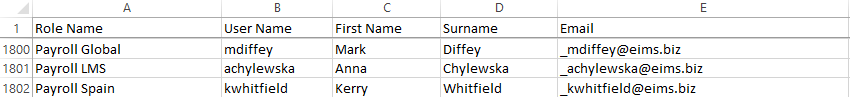 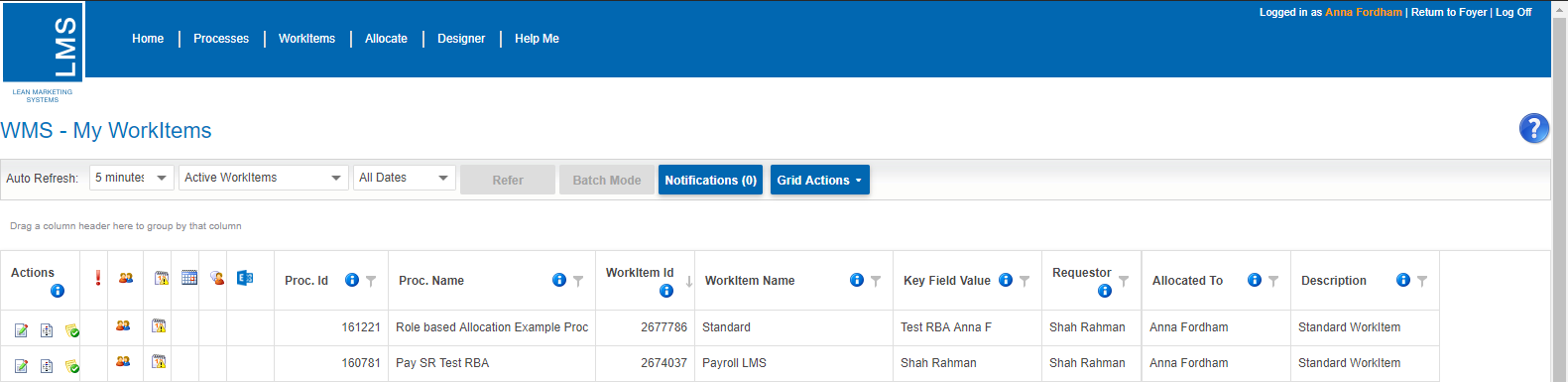 This process was instanced before the change was made to the user in the role ‘Payroll Global’
Before
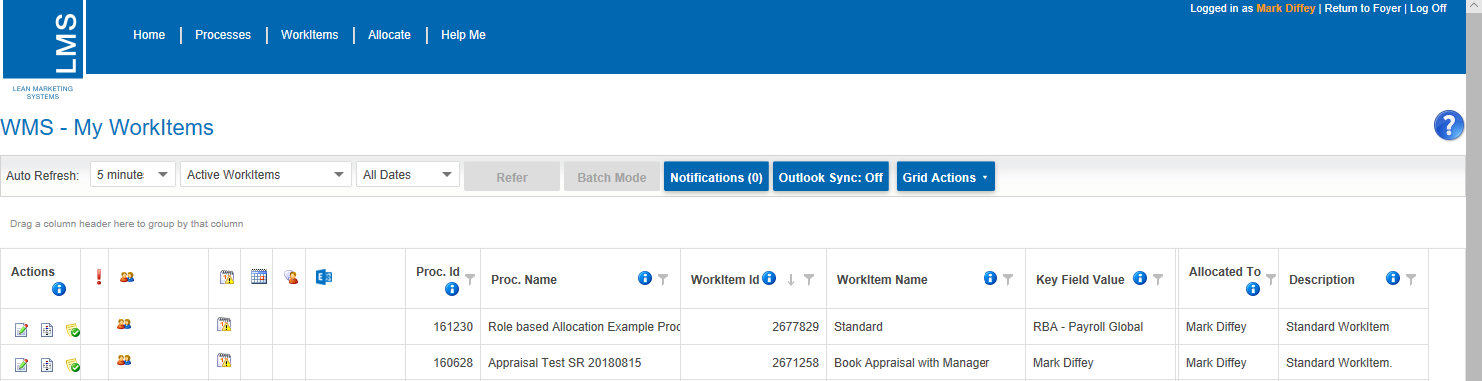 This process was instanced after the change was made to the user in the role ‘Payroll Global’
Now
New instance for above process
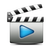 Thank you for your time!END
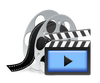